Math 20-1  Chapter 6 Rational Expressions and Equations
Teacher Notes
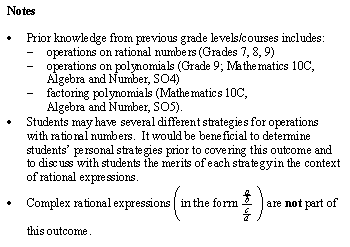 6.3 Add and Subtract Rational Expressions
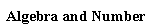 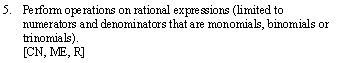 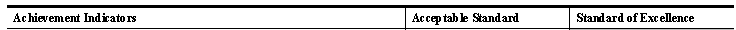 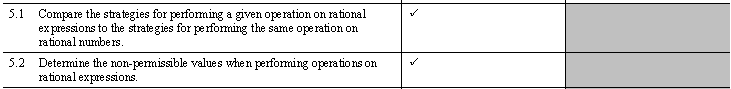 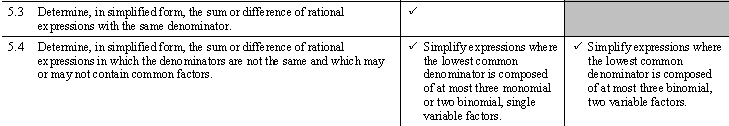 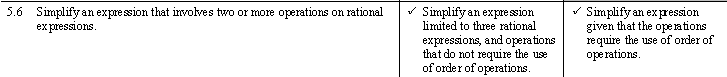 6.3 Adding and Subtracting Rational Expressions
As with fractions, we add or subtract rational expressions with the same denominator by combining the terms in the numerator and then writing
the result over the common denominator.
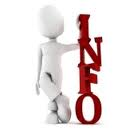 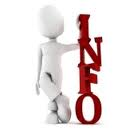 To add or subtract rational expressions, the expressions must have the same denominator.
Adding and subtracting rational expressions with common denominators when P, Q and R are polynomials and R  0,
6.3.1
Adding and Subtracting Rational Expressions
Determine each sum or difference.
6.3.2
a)
b)
c)
Adding and Subtracting Rational Expressions
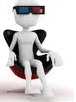 Your Turn
Determine each sum or difference.
6.3.3
Add or Subtract Rational Expressions With Unlike Denominators
To add or subtract rational expressions with unlike denominators, rewrite them in equivalent forms that have the same denominator (a common denominator).
Finding the Least Common Denominator (LCD)

  Factor each denominator.	
  Find the least common denominator. The LCD is the product of   
   all different factors from each denominator, with each factor 
   raised to the greatest power that occurs in any denominator.
Determine the LCD for each pair of denominators
6.3.4
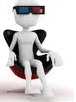 Your Turn
Determine the LCD for each pair of denominators
a)   5x2 – 45 and 4x2 + 24x + 36
4x2 + 24x + 36 =
5(x2 – 9)
4(x2 + 6x + 9) =
5(x – 3)(x + 3)
4(x + 3)(x + 3) = 4(x + 3)2
LCD is 20(x – 3)(x + 3)2
b)   5x3 and 10x2 – 15x
5x3
5x(2x – 3)
LCD is 5x3(2x - 3)
6.3.5
Add or Subtract Rational Expressions With Unlike Denominators
Rewrite the rational expression as an equivalent rational expression with the given denominator.
6.3.6
Add or Subtract Rational Expressions With Unlike Denominators
Simplify
LCD is 12x
6.3.7
b)
Add or Subtract Rational Expressions With Unlike Denominators
Simplify
LCD is 10c2(c - 2)
6.3.8
Add or Subtract Rational Expressions With Unlike Denominators
LCM is (x + 2)(x + 2)(x – 2)
6.3.9
Add or Subtract Rational Expressions With Unlike Denominators
6.3.10
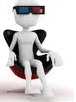 Your Turn
Simplify
6.3.11
Assignment
Suggested Questions:
Page 336:
1a,b,e, 2, 3, 5a,c,f, 6a,b,c, 7a,b
8, 9, 10c, 12, 15a,b, 18a,c